Small Business 2022 Year-in-ReviewKen Dodds, Live Oak BankJon Williams, Pilliero MazzaDavid Black, Holland & Knight LLP
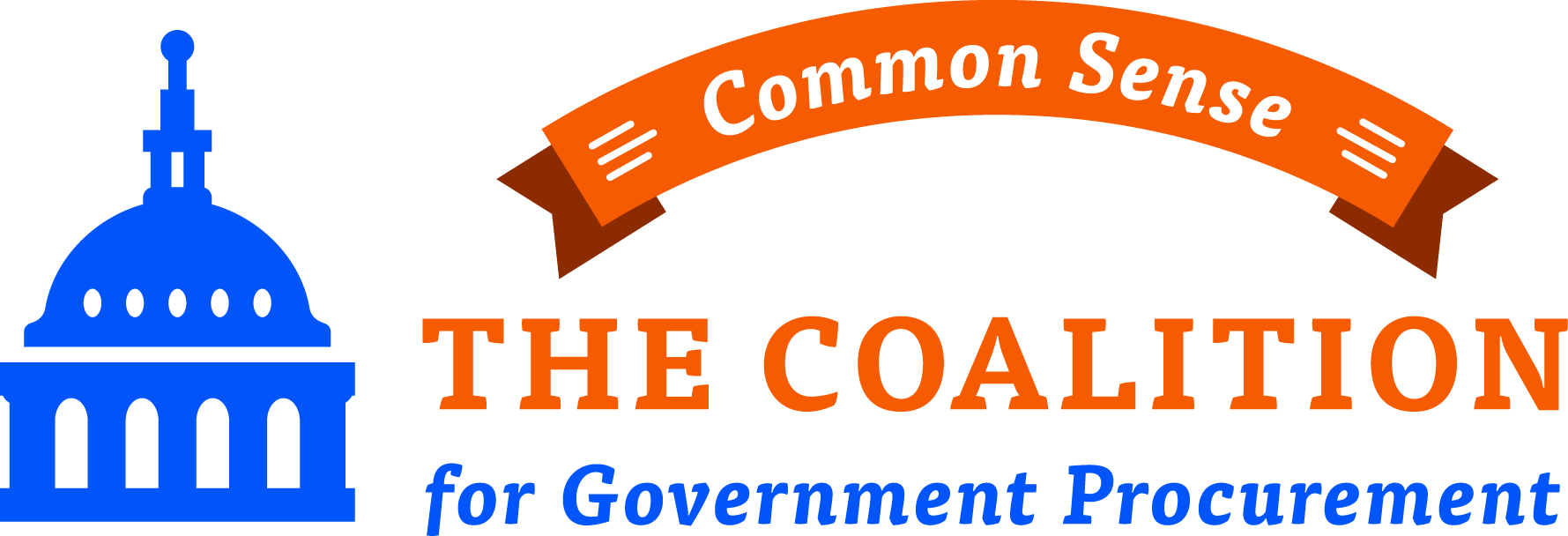 Agenda
2022 Legislative and Regulatory Developments (Ken Dodds)
Notable GAO Decisions in 2022 (Jon Williams)
2022 Highlights from SBA’s Office of Hearings and Appeals (David Black)
2
2022 Legislative and Regulatory Developments
NDAA 2023
Section 856 DOD Mentor Protégé Program (MPP)  Reducing Mentor threshold from $ 100M to $25M  Increasing program participation from 2 to 3 years
pilot program to incentivize protégé participation for engineering and software development.
Section 822 provides DoD with new authority for inflationary relief on fixed-price contracts for defense contractors. This provision will sunset on Dec. 31, 2023.
4
NDAA 2023
DHS Mentor Protégé Program 
Subcontract Based 
3 Years
Evaluation Credit
Lower Tier Subk Plan Credit
SBCs, HBCUs, Minority-Serving Institution   
Section 7115
5
SDVO Certification
SBA SDVO certification government-wide 
One-year grace period for self-certified firms
VA certified firms must recertify on 3-year anniversary
One-year extension for VA certified firms in 2023
Right of First Refusal for Minority Investors 
		13 CFR 128.202(b)(3) 
 87 FR 73400
6
Inflation Adjustment
Computer services (541511, 541512, 541519) will go from $30M to $34M
Computer facilities management services (541513) will go from $32.5M to $37M
Administrative management and general management consulting services (541611) will go from $21.5M to $24.5M
Engineering services (541330) will go from $22.5M to $25.5M and the exceptions will go from $41.5M to $47M.
8(a)/SDB/EDWOSB Economic Disadvantage
Net worth test (excluding ownership interest in the applicant, equity in the primary residence, and retirement accounts) will increase from $750k to $850k. 
AGI averaged over the three preceding years, will increase from $350k to $400k
Total assets test (excluding retirement accounts) will increase from $6M to $6.5M. 
87 FR 69118 (December 19, 2022).
7
Small Business Subcontractor or JV Past Performance
Small business may use its first-tier subcontract or its joint venture participation for past performance evaluation purposes 
30 days to request, 15 days to respond 
When will FAR be amended?
Implements Section 868 of the NDAA of 2021, Pub. Law No. 116-283 
87 FR 43731.
8
Set-Asides Overseas
On May 26, 2022, FAR Part 19 was amended to provide that procuring agencies “may” apply the small business programs outside the United States. This change was necessary because the FAR provided Part 19 applied only in the United States (except for Subpart 19.6, Certificates of Competency and Determinations of Responsibility). FAR 19.000(b). As noted in the final rule, some procuring agencies have interpreted the current FAR language as prohibiting small and socioeconomic set-asides outside the United States. Under the final rule, procuring agencies will clearly have the discretion to set aside contracts outside of the United States for small, 8(a), WOSB/EDWOSB, SDVO and HUBZone small business concerns.
	 87 FR 24836.
9
WOSB/EDWOSBs
On March 18, 2022, SBA issued a final rule, effective immediately, identifying a total of 759 NAICS code industries eligible for Federal contracting under the WOSB Program, including 113 NAICS code industries in which WOSBs are underrepresented (contracting officers can make EDWOSB set-aside and sole-source awards in these industries) and 646 NAICS code industries in which WOSBs are substantially underrepresented (contracting officers can make WOSB set-aside and sole-source awards in these industries). EDWOSB concerns are eligible to be considered for both WOSB and EDWOSB set-aside and sole-source awards for all 759 NAICS code industries. 
	87 FR 15468.
10
DOD Joint Venture Class Deviation
On October 26, 2022, DOD issued a class deviation concerning verification of small business and socioeconomic joint venture eligibility. On October 28, 2022, FAR clauses 52.212-3 and 52.219-1 were amended to require small and socioeconomic joint ventures to enter the name and unique entity identifier for each party to the joint venture. However, SAM has not yet been updated to reflect these changes, so contracting officers shall require hard copy representations until SAM is updated. 
https://www.acq.osd.mil/dpap/policy/policyvault/USA002015-22-DPC.pdf
11
SBA Proposed Rule
On September 9, 2022, SBA issued a proposed rule titled “Ownership and Control and Contractual Assistance Requirements for the 8(a) Business Development Program.” 87 FR 55642

The proposed rule addresses many issues beyond the 8(a) program. 

The comment period closes November 8, 2022. 

The final rule will probably be issued in the Spring of 2023.
12
SBA Proposed Rule
SBA is requesting comment on whether it should issue contract specific waivers of the nonmanufacturer rule for contracts that exceed five years, or whether it should require the agency to request a new waiver prior to the sixth year of a long-term contract. 

SBA proposes that a contract specific waiver of the nonmanufacturer rule will expire if the contract is not awarded within one year.

SBA proposes to clarify that a waiver does not apply to follow-on contracts or modifications outside the scope of the contract.
13
SBA Proposed Rule
SBA is requesting comment on whether a Mentor can be part of multiple joint venture offers for the same multiple award contract. 
Compliance with the limitations on subcontracting should apply at the order level where multiple agencies can award orders under the contract.
SBA proposes to address situations where an agency intends to award a follow-on to an 8(a) contract as an order under a multiple award 8(a) contract where the incumbent is not an awardee.
14
SBA Proposed Rule
SBA requests comment on whether there should be a limitation on an agency’s ability to award a follow-on to a competitive 8(a) contract as a sole source 8(a) contract. 
SBA proposes to put into regulation its long-standing policy prohibiting an agency from issuing a set-aside requiring two or more socioeconomic categories, e.g., an 8(a)/HUBZone set-aside or an SDVO/WOSB set-aside.
15
Notable Bid Protest Decisions in 2022
GAO Protest Takeaways from FY22
Total number of protests was down 12% compared to FY21
Sustain rate was 13% compared to 15% in FY20 and 21
However, the effectiveness rate for GAO protests was 51%, which is an increase of the average ~47% rate over the prior five years
Effectiveness factors in when the agency takes corrective action
In FY22, the top successful protest issues were unreasonable technical evaluation, flawed selection criteria, and flawed solicitations
17
Notable GAO Protest Decisions in 2022
All Phase Solutions, LLC, B-420376 (Jan. 31, 2022)
ASRC Federal System Solutions, B-420443, B-420443.2 (Apr. 12, 2022)
MartinFederal Consulting, LLC, B-420626 (May 11, 2022)
MP Solutions LLC, B-420953 et al. (Nov. 21, 2022)
Spatial Front, Inc., B-420921.1 (Dec. 21, 2022)
18
All Phase Solutions, LLC
Agency evaluated key personnel on a pass/fail basis and found the small business offeror failed to submit key personnel with required qualifications
Agency referred the small business to SBA for a Certificate of Competency (“COC”)
Small business attempted to substitute key personnel during the COC process, but SBA rejected this
GAO found:
Nothing in SBA rules requires or allows SBA to accept proposal revisions as part of COC application
It lacked jurisdiction over protester’s complaint about SBA’s alleged failure to consider new key personnel
19
ASRC Federal System Solutions
GAO rejected ASRC’s protest that SBA had not approved the awardee’s 8(a) joint venture
Proposals were due at a time when SBA rules required approval of an 8(a) JV for competitive 8(a) contracts
However, during this procurement, SBA changed its rules and no longer approves JVs for 8(a) competitive contracts (SBA only approves JVs for 8(a) sole source contracts)
GAO also denied ASRC’s challenge to the awardee’s Mentor-Protégé Agreement (“MPA”)
Although the mentor had been acquired, the mentor entity remained a party to the MPA
Mentor formally notified SBA of the ownership change, as required
20
MartinFederal Consulting
MartinFederal asserted that the awardee’s proposal violated FAR 52.219-14, Limitations on Subcontracting
This allegation was based on speculation that the awardee would rely on a subcontractor to perform more than 50% of the work
GAO dismissed this protest ground for failure to state a valid basis of protest
MartinFederal’s speculation about the awardee’s alleged reliance on its subcontractor is not a sufficient basis of protest; too speculative
GAO also found that the awardee’s subcontractor was a similarly situated entity
21
MP Solutions
Agency argued the protest was premature because MP Solutions protested within 10 days of its pre-award debriefing, but before the agency had answered its “enhanced debriefing” questions
GAO rejected the agency’s argument because it found that enhanced debriefings do not apply to pre-award debriefings
Based on GAO’s ruling, when considering a pre-award protest on a DOD procurement:
The safest approach is to protest within 10 days of your pre-award debriefing
Do not rely on the enhanced debriefing requirements unless the agency makes clear, in writing, that it will hold your pre-award debriefing open until it answers your follow-up questions after the pre-award debriefing
22
Spatial Front
GAO sustained protest because the awardee proposed to use positions for the order that were outside the scope of the GSA MAS LCATs to which those positions were mapped
For example, the awardee proposed a “developer” LCAT for software development, but this was mapped to the “quality assurance engineer” LCAT on its GSA MAS contract, a position that did not encompass any software development
Agency was required to terminate the order for convenience because agencies cannot make award on a quote that is outside the scope of the vendor’s FSS contract
When quoting on FSS orders, but careful to ensure the items or services are within the scope of your FSS contract, as reasonably interpreted
23
Notable Court of Federal Claims (“COFC”) Protest Decisions in 2022
Golden IT LLC v. United States, 157 Fed. Cl. 680 (2022)
Superior Optical Labs, Inc. v. United States, 158 Fed. Cl. 262 (2022)
COLSA Corporation v. United States, 158 Fed. Cl. 333 (2022)
eSimplicity, Inc. v. United States, 162 Fed. Cl. 372 (2022)
24
Golden IT
COFC rejected allegation that awardee failed to disclose a change in its key personnel after submitting its proposal
Court found no material misrepresentation because the awardee did not know about the departure at the time it submitted its proposal
Extent to which key personnel have to commit to an offer depends on what the solicitation required
In Golden IT, the solicitation did not require vendors to obtain commitment letters from key personnel, constantly verify their continued availability, or update the agency regarding departures
GAO cases have reached a different conclusion under similar circumstances
GAO cases have held that an offeror must tell the agency when a key employee becomes unavailable
25
Superior Optical Labs
COFC upheld an SBA Office of Hearings and Appeals (“OHA”) decision finding Superior was not an SDVOSB
OHA found that Superior was not sufficiently controlled by a service-disabled veteran (“SDV”) due to an agreement with the firm’s former owner that required:
The SDV to get approval before any change in management or policies of Superior, and any sale of 50% or more of Superior’s assets or stock
Superior to purchase minimum amounts of products from the former owner
Superior to get approval from its former owner before bidding on a fixed-price contract if the former owner would have to fix its prices for that contract
26
COLSA Corporation
October 2018:  initial offers for WOSB set-aside
March 2019:  eventual awardee is purchased and is no longer WOSB-eligible
After award in 2021, COLSA challenged awardee’s eligibility because it was no longer a WOSB
COLSA was not an interested party to protest because it did not submit a proposal for the procurement
COFC also noted that the procuring agency had investigated the awardee’s WOSB eligibility, including discussing it with SBA
The relevant time for determining WOSB eligibility is the time of the initial offer
27
eSimplicity
Navy rejected eSimplicity’s proposal because it was not received on time; file size was too large for the Navy’s server
eSimplicity protested the rejection, arguing the server’s file size limit amounted to an unstated evaluation criterion
COFC agreed, finding that the agency’s obligation to evaluate based solely on the factors stated in the solicitation includes the size of proposal files
COFC also found that the government control exception applies to electronically-submitted proposals
This is an exception to the “late is late” rule when there is acceptable evidence that the proposal was received and was under Government control prior to the proposal deadline
GAO cases have found that the government control exception does not apply to electronically-submitted proposals
28
2022 Highlights from SBA’s Office of Hearings and Appeals
SBA Office of Hearings and Appeals Highlights
Applicability of Nov. 2020 rule change to unrestricted IDIQ contract awarded before Nov. 2020:  Size Appeal of Avenge Incorporated, SBA No. SIZ-6178, Nov. 15, 2022
Applicability of Nov. 2020 rule change re M&A impact on pending task order proposals under restricted IDIQ contracts:  Size Appeal of Odyssey Systems Consulting Group, Ltd., SBA No. SIZ-6135, Dec. 23, 2021 (M&A impact on restricted IDIQ task order eligibility)
Applicability of Nov. 2020 rule change re M&A impact on pending FSS task order proposals :  Size Appeal of EBA Ernest Bland Associates, P.C., SBA No. SIZ-6139, Feb. 16, 2022
Applicability of Nov. 2020 rule change on JV bidding prior to Nov. 2020:  Size Appeal of Optimal Geo, Inc., SBA No. SIZ-6141, Feb. 17, 2022
Cases addressing JV Operating Agreement Noncompliance
SBIR Ownership and Affiliation:  Size Appeal of NFRL LLC, SBA No. SIZ-6174, Sept. 28, 2022
Due Process in Size Appeals:  Size Appeal of C2 Alaska, LLC, SBA No. SIZ-6149, April 19, 2022
Size Appeal of Avenge Incorporated
Issue:  For unrestricted IDIQ contracts awarded before Nov. 2020, when is a size representation required for set-aside task orders?
Backstory
Pre-Nov. 2020:  For unrestricted multiple award contracts (MACs), size determined at time of contract award for life of the contract, unless CO asks for TO-specific size rep.
Nov. 2020:  SBA amends 13 CFR 121.404.  For unrestricted MACs where task orders are set-aside for SB, offerors must represent size at time of TO proposal.  But SBA said final rule does not have retroactive effect.
In Tyler Constr. Group, Inc., SBA No. SIZ-5323 (2012), OHA stated it would not “apply regulatory amendments to MACs solicited prior to the effective date of the amendment even though a task order under the MAC is solicited after the effective date.”
Size Appeal of Avenge Incorporated
OHA holds that Nov. 2020 Final Rule applies to all set-aside task orders solicited under unrestricted MACs after Nov. 2020, even if the unrestricted MAC was solicited before Nov. 2020
SBA’s comment that Final Rule did not have retroactive effect “by itself sheds no light on whether SBA intended that the revisions to § 121.404(a)(1)(i)(A) would apply to all orders issued after November 16, 2020, or only to orders if the entire unrestricted MAC was awarded after November 16, 2020.”
“Given SBA's stated concerns, the [Final Rule is] most reasonably understood as applying to all orders issued after November 16, 2020. This is true because there is no indication in the regulations or the accompanying commentary that SBA intended to permit the loophole to continue indefinitely, until such time as all unrestricted MACs expired.”
OHA did not address Tyler Constr. or Kearfott Guidance & Navigation Corp.
Takeaway:  Size reps made for Pre-2020 unrestricted MACs are no longer
for the life of the contract.  Set-aside TO eligibility at risk for contractors who grow.
Size Appeal of Odyssey Systems Consulting Group, Ltd.
Issue:  Effect of M&A transaction on task order eligibility under restricted MACs
Backstory
New Rule in Nov. 2020:  “If the merger, sale or acquisition occurs after offer but prior to award, the offeror must recertify its size to the contracting officer prior to award. If the merger, sale or acquisition (including agreements in principal) occurs within 180 days of the date of an offer and the offeror is unable to recertify as small, it will not be eligible as a small business to receive the award of the contract.” 13 CFR 121.404(g)(2)(iii).
Does this apply to proposals for task orders under restricted IDIQs???  (M&A has always impacted “goaling.”  Does it now impact eligibility?)
Size Appeal of Odyssey Systems Consulting Group, Ltd.
OHA holds that concerns remain eligible for task orders under restricted MACs even after they recertify as “large” following an M&A transaction that occurs after proposal and before award
Key Facts
TORFP under OASIS Small Business Pool 5B 
On Jan. 19, 2021, MEI submitted proposal
On Feb. 10, 2021, MEI announced it merged with a large private equity firm
On April 1, 2022, Agency issued notice that MEI was the apparent awardee
Issue:  If M&A occurred before award, how could MEI still be eligible for task order award?
Size Appeal of Odyssey Systems Consulting Group, Ltd.
OHA:  “[T]he most reasonable interpretation of § 121.404(g)(4) is that, when, as here, the underlying MAC itself was set aside for small businesses, the consequence of a merger or acquisition involving a prime contractor is not that the prime contractor becomes ineligible for award of pending or future task orders, but rather that the procuring agency cannot claim goaling credit for those orders.”
Appellant:  But 121.404(g)(2)(iii) applies because the M&A transaction occurred “after offer but prior to award.”
OHA:  “If Appellant's interpretation were correct, § 121.404(g)(4) would become largely meaningless, as there would be no need to clarify that a procuring agency could not claim goaling credit for new orders issued to a prime contractor following a merger or acquisition, if the prime contractor were not eligible for such orders in the first instance.”
Takeaway:  Post-proposal, pre-award M&A transactions can cause ineligibility
for set-aside contracts but not for task orders under restricted MACs.
Size Appeal of EBA Ernest Bland Associates, P.C.
Issue:  Effect of M&A transaction on task order eligibility under for set-aside task orders under Federal Supply Schedule
OHA holds that concerns remain eligible for set-aside task orders under a Federal Supply Schedule Contract even after they recertify as “large” following an M&A transaction
Key Facts
GES held a Federal Supply Schedule Contract
On Jan. 10, 2020, GES merged with another firm and was no longer small under the size standard.
March 16, 2021:  Agency issued set-aside TORFP under Federal Supply Schedule Contract.  The CO did not request a TO-specific size recertification
On Sept. 7, 2021, Agency awarded the task order to GES
If GES was large following M&A, is it eligible for a FSS set-aside task order?
Size Appeal of EBA Ernest Bland Associates, P.C.
Appellant:  “Under the express language of 13 C.F.R. § 121.404(g)(2)(i), a prime contractor who recertifies as other than small as a result of a merger or acquisition is not eligible to receive a small business set aside award. Thus, in Appellant's view, following its merger with Salas, GES no longer qualifies for the instant task order.”
OHA:  “However, Appellant's view is contrary to established OHA precedent, and consequently, I must reject it. . . . [T]he consequence of a merger or acquisition involving a prime contractor is not that the prime contractor becomes ineligible for award of pending or future task orders, but rather that the procuring agency cannot claim goaling credit for those orders.”
Note:  FSS Contracts were excepted from the Nov. 2020 rule change applicable to other unrestricted IDIQ contracts
Takeaway:  A post-M&A recertification as “large” does not render a FSS contractor
Ineligible for set-aside task orders for the remainder of current five-year ordering period.
Size Appeal of Optimal Geo, Inc.
Issue:  For joint ventures formed before Nov. 2020, how many contracts may they receive without triggering “general affiliation” between JV partners?    
Backstory
Pre-Nov. 2020:  “Three-in-Two” Rule:  JV may receive three contract awards in a two-year period without triggering general affiliation.  
Nov. 2020:  SBA adopts an “Unlimited-in-Two” Rule:  JV may receive unlimited number of contract awards from bids made within two years of its first award
Issue:  Does the “Unlimited-in-Two” Rule apply to joint ventures formed before Nov. 2020 (when the Three-in-Two Rule was in effect)?
Size Appeal of Optimal Geo, Inc.
OHA holds that the “Unlimited-in-Two” Rule applies to joint ventures formed before Nov. 2020
Key Facts
Optimal Geo was 50% owner of a joint venture formed in 2016
WMR received its first contract in March 29, 2016
WMR submitted an offer for a contract on Aug. 16, 2019
Optimal Geo submitted initial proposal for a contract on January 22, 2021 – date of size determination 
Optimal Geo was “small” if not affiliated with the WMR joint venture, but “large” if it was affiliated
Size Appeal of Optimal Geo, Inc.
“Appellant's size must be determined as of January 22, 2021, pursuant to 13 C.F.R. § 121.404(f), and therefore, the regulations in effect as of that date must be used to determine size.”  
Because the “Unlimited-in-Two” rule was in effect on Jan. 22, 2021, it applied to determining the joint venture’s status 
Because WMR JV submitted an offer more than two years after receiving first contract in 2016, it violated the “Unlimited-in-Two” Rule. 
Even though the Unlimited-in-Two Rule wasn’t in effect in 2019! 
WMR’s violation of the “Unlimited-in-Two” Rule rendered it a stand-alone entity for affiliation purposes.
Because Optimal Geo has the power to control WRT, all of WRT’s receipts must be included in Optimal Geo’s size determination
Takeaway:  Pre-2020 JV bidding may create affiliation 
even though it complied with Three-in-Two Rule
CVE Protest of Patriot Strategies, LLC
Issue:  Impact of Noncompliance with Joint Venture Agreement (JVA) Requirements 
“JVA does not “itemize all major equipment, facilities, and other resources to be furnished by each party to the joint venture, with a detailed schedule of cost or value of each”, as is required by 13 C.F.R. § 125.18(b)(2)(vi). . . . There is no listing of the equipment to be used, as required by the regulation, even though the equipment to be serviced is identified and knowable at the time of proposal preparation.
“The JVA does not “specify the responsibilities of the parties with regard to negotiation of the contract, source of labor, and contract performance”, as required by 13 C.F.R. § 125.18(b)(2)(vii). Section II.E, supra. Specifically, the JVA does not demonstrate that Titus Elevators, the SDVO SBC member of Titus JV, will perform at least 40% of the work, and that such work will consist of more than administrative or ministerial functions, as required by 13 C.F.R. § 125.18(b)(3)(ii).
Size Protest of SysCom, Inc.
Issue:  Impact of Noncompliance with Joint Venture Agreement (JVA) Requirements 
Protest of eligibility of a Mentor-Protégé Joint Venture (JV)
The JV submitted Articles of Organization showing it is an LLC organized in Michigan. 
Articles of Org. did not designate protégé as the Manager or Managing Member of SNI. The JV did not have any operating agreement.
Under Michigan law, “management of an LLC is vested in its members, unless a particular Manager or Managing Member is stated in the LLC's operating agreement or articles of organization.”
OHA:  “Given this record, then, the conclusion that [the protégé] is the Managing Venturer of [the JV] appears questionable and inconsistent with Michigan law, which statutorily vests management of an LLC in all of its members.
Takeaway: Avoid unforced errors and review details of JV operating agreements
Size Appeal of NFRL LLC
Issue:  SBIR/STTR Eligibility – Effect of “affiliation” for size purposes on an awardee’s compliance with SBIR/STTR ownership and control requirements 
Backstory
SBIR/STTR eligibility requirements include (a) ownership and control (U.S.-individuals, either direct or indirect); and (b) size (500 employees)
SBIR regulation addresses how to determine if an SBIR or STTR awardee has “affiliates” for size purposes:
Affiliation based on ownership or “present effect” of stock options or merger agreements
Common management or Newly Organized Concern rule
Identity of Interest rule
Ostensible subcontractor rule
Question: If an Awardee has foreign-owned affiliates for size purposes, is that relevant to compliance with U.S.-individual control requirement?
Size Appeal of NFRL LLC
OHA holds that determinations of affiliation for size purposes are concerned in determining compliance with SBIR/STTR ownership and control requirements
Key Facts
NFRL is 51% owned by U.S. individual and 49% owned by foreign-controlled entity
NFRL is affiliated with the foreign controlled entity under the Newly Organized Concern.  The 51% owner is also the Vice President of Engineering of the foreign-controlled entity.  The foreign-controlled minority owner is providing technical and proposal assistance to NFRL
NFRL and the foreign-controlled entity violate the Ostensible Subcontractor Rule and are treated as “joint venturers” for size purposes.  (Not contested on appeal.)
SBIR regulation:  all members to a joint venture must be owned and controlled by U.S. individuals
Determination: NFRL is ineligible because its ostensible subcontractor (de facto joint venture) is not owned and controlled by a U.S. citizen or permanent resident
Size Appeal of NFRL LLC
OHA affirms the determination of ineligibility 
OHA:  “Having found violation of the ostensible subcontractor rule under § 121.702(c)(7), the Area Office appropriately treated Appellant and Lightforce as “joint venturers” for purposes of examining compliance with the SBIR ownership and control provisions at § 121.702(a)(1).
OHA:  “The SBIR ownership and control provisions plainly are size issues.“
OHA:  “Appellant may not meet the requirement that an SBIR participant be “owned and controlled by one or more individuals” who are U.S. citizens. Although Appellant is majority-owned by an individual U.S. citizen, the Area Office determined that Appellant is affiliated with — and thus controlled by — Lightforce [its 49% owner].  Insofar as Appellant is controlled by Lightforce, Appellant would not meet the requirements of § 121.702(a)(1)(i).”
Takeaway:  SBIR or STTR entities with minority investors or subcontractors who are ineligible (foreign ownership or nonprofit) should avoid affiliation to ensure compliance with ownership and control requirements of 121.702(a) or (b).
Size Appeal of C2 Alaska, LLC
Issue:  When a size protest is based on one theory of affiliation (i.e. “ostensible subcontractor”), can an Area Office find affiliation based on an unstated theory (i.e., “totality of the circumstances”)?
Backstory
Aug. 17, 2021:  C2 Alaska identified as intended awardee of set-aside contract by SEC
Aug. 24, 2021:  Disappointed offeror files size protest based on “ostensible subcontractor” violation.
Area Office:  No affiliation under Ostensible Subcontractor Rule.  But there is affiliation under “totality of the circumstances.”
But the Area Office never informed C2 Alaska that it was investigating affiliation based on “totality of the circumstances”
Size Appeal of C2 Alaska, LLC
OHA holds that Area Office violated “due process” rights of Appellant by never informing it was investigating “totality of the circumstances.”
OHA:  “Although SBA area offices are empowered to explore new issues beyond those set forth in a size protest, due process requires that the challenged concern must be given notice of the new issues and an opportunity to respond.  It is axiomatic that before finding a concern other than small on grounds not found in a protest, an area office must provide notice to the protested concern of any change in focus and request 	a response.”
Takeaway:  If a protested concern is ever “surprised” by a finding of affiliation on grounds not found in a protest, assert your “Due Process” rights – notice and opportunity to respond.